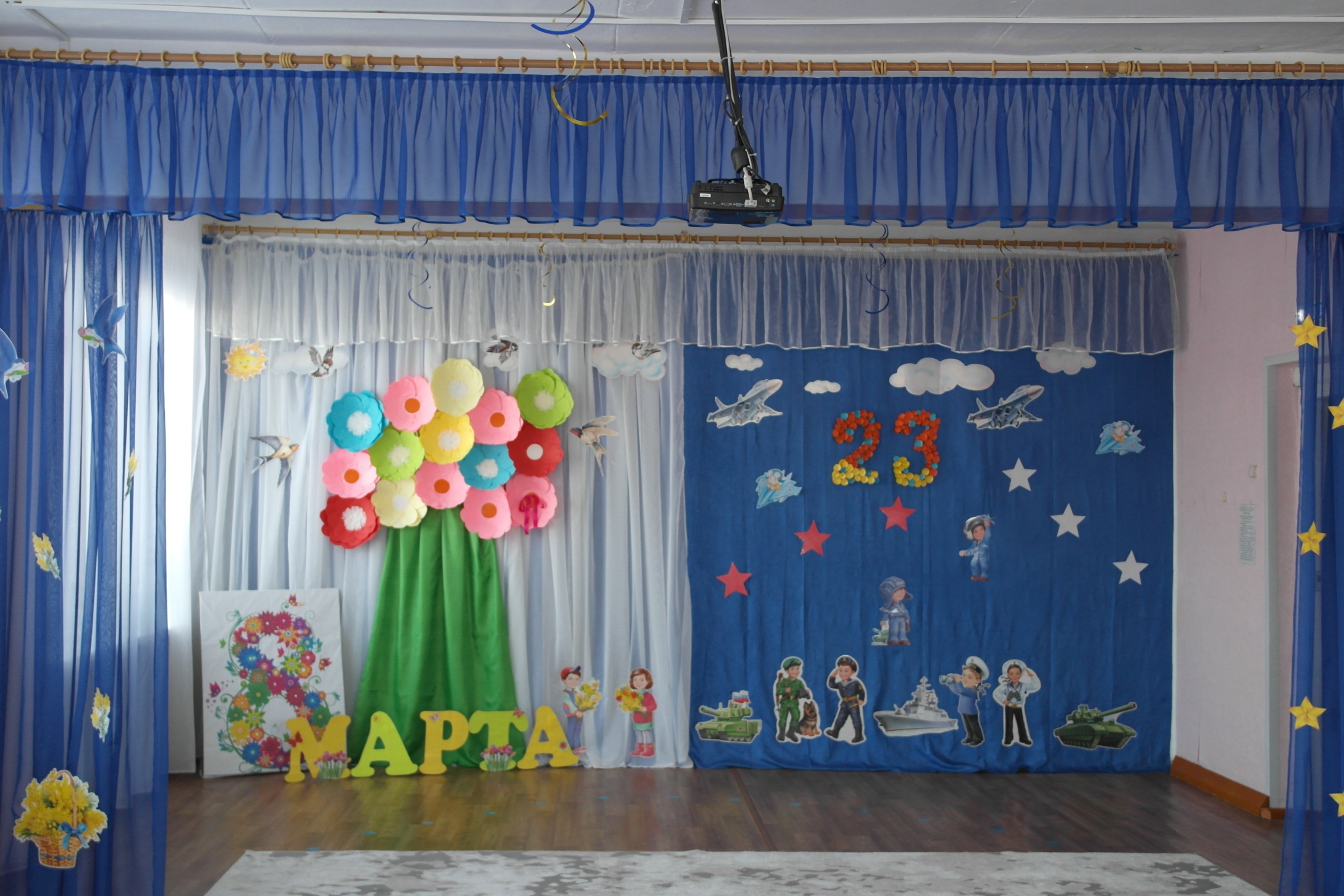 Праздник «Февромарт» в средней группе (2025 год)
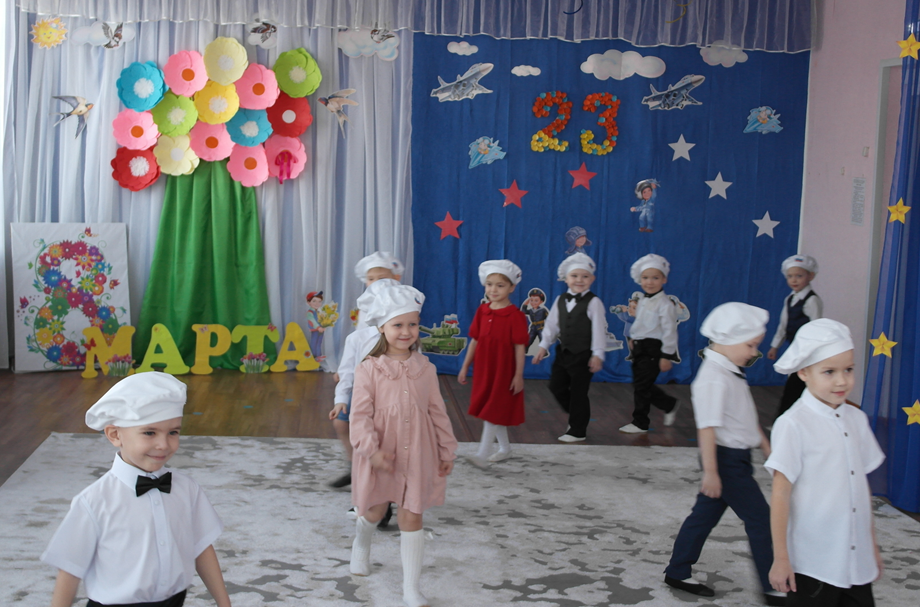 Дети  проходят в зал под песню: «Я ты, он, она».
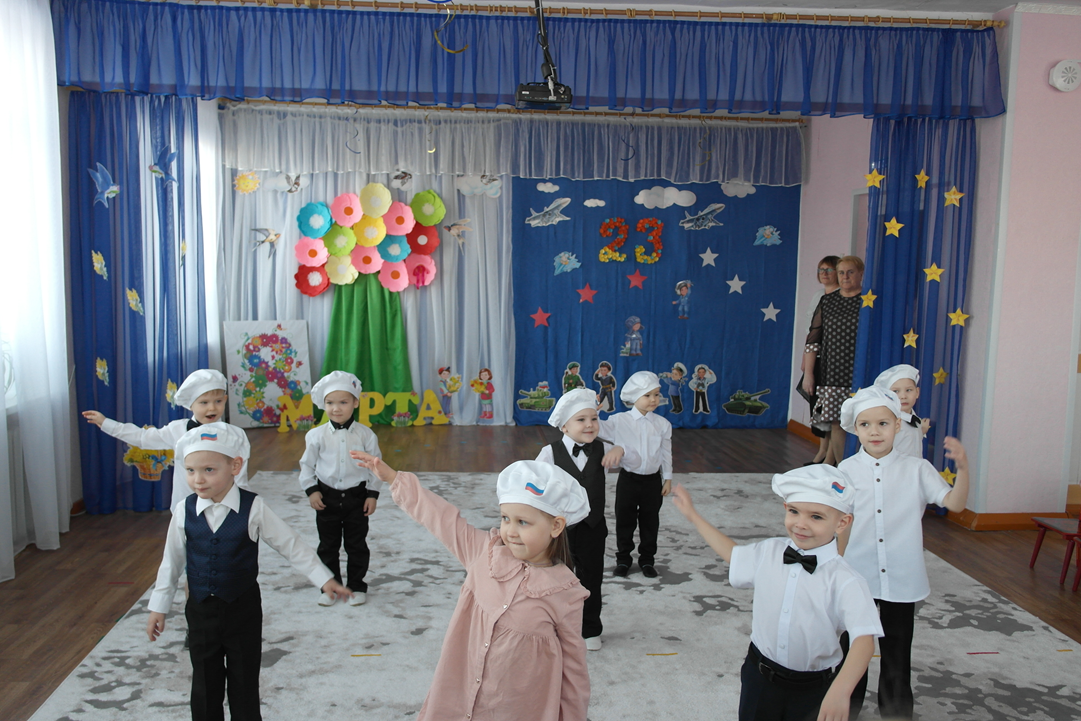 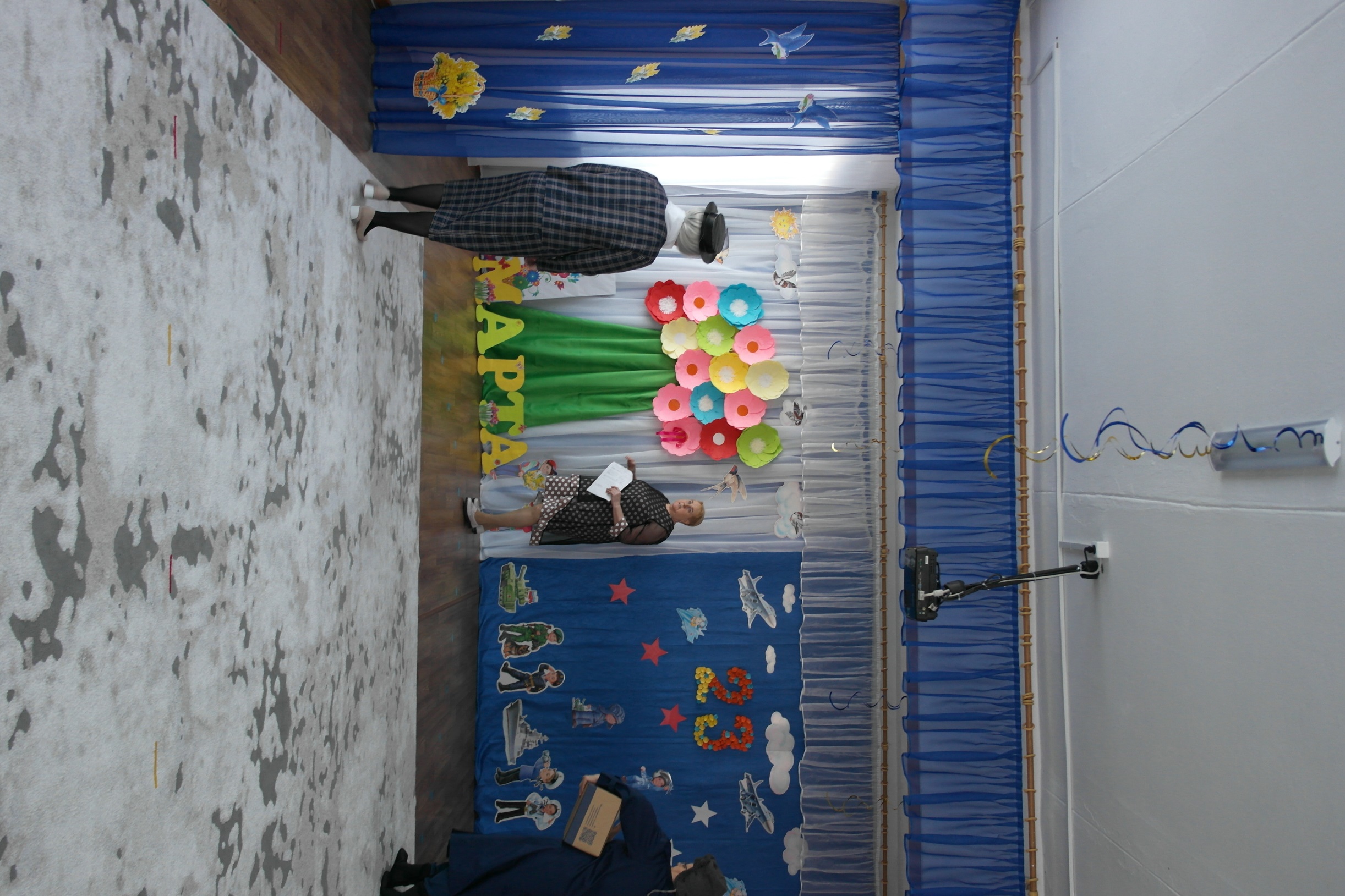 Входят почтальон Печкин и старуха Шапокляк.  Шапокляк толкает Печкина в дверном проёме и говорит: «Пропустите даму вперед, невежа», проходит  первая. Осматривается, ухмыляется.
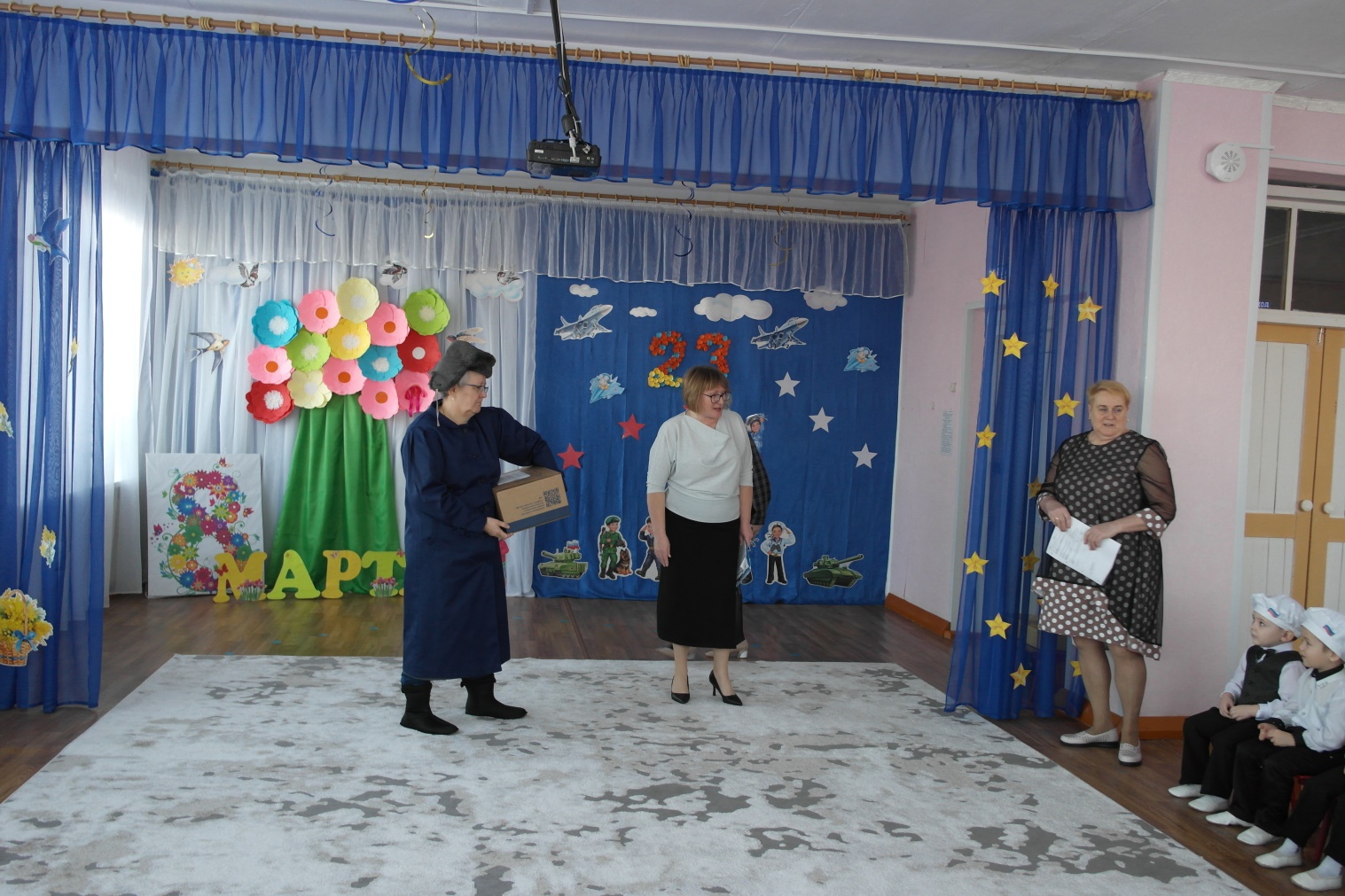 Ведущий приглашает  Шапокляк к волшебному дереву снять бантик и сказать волшебные слова. «Бантик, бантик, постарайся, настроенье – поднимайся!»
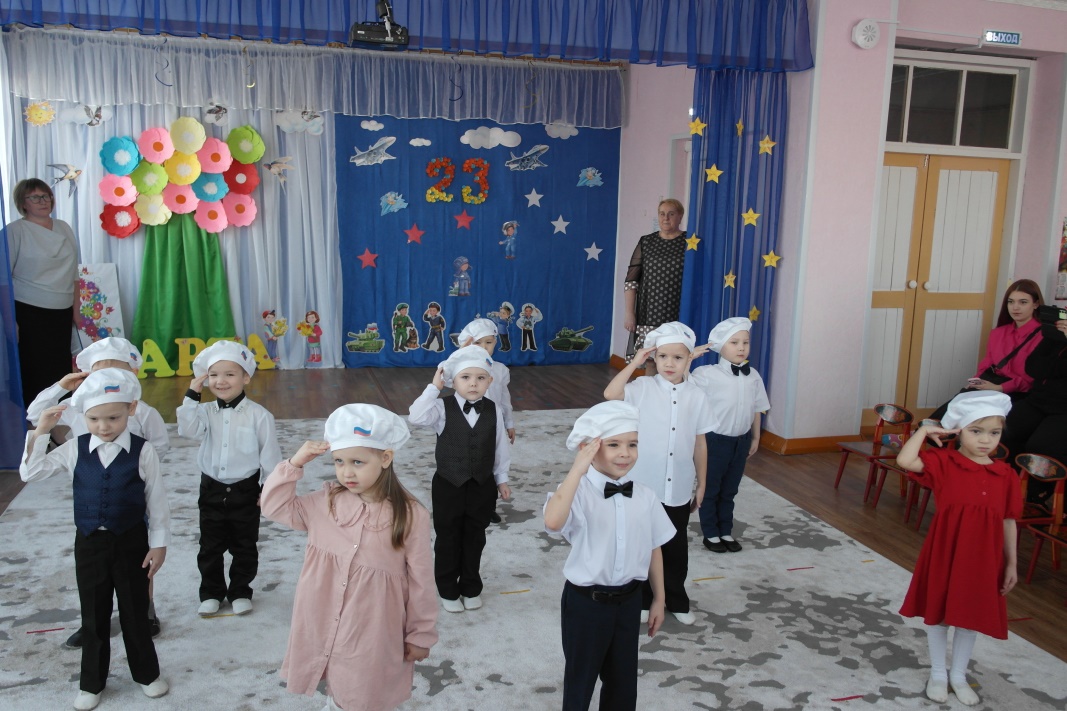 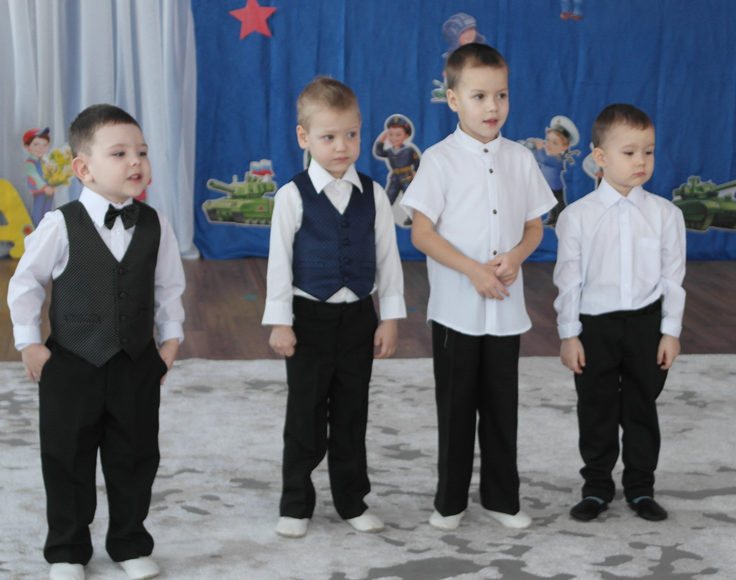 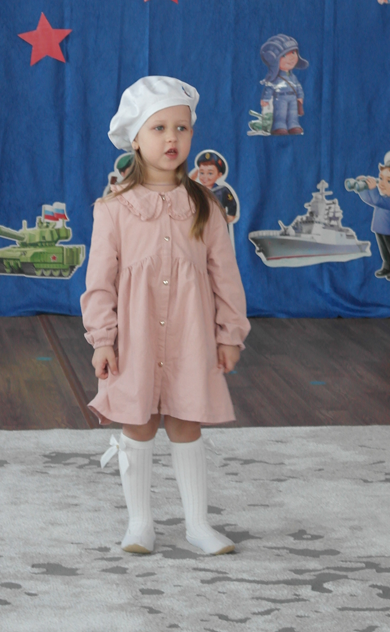 Дети с движениями исполняют песню «Бравые солдаты с песнями идут» и читают стихи.
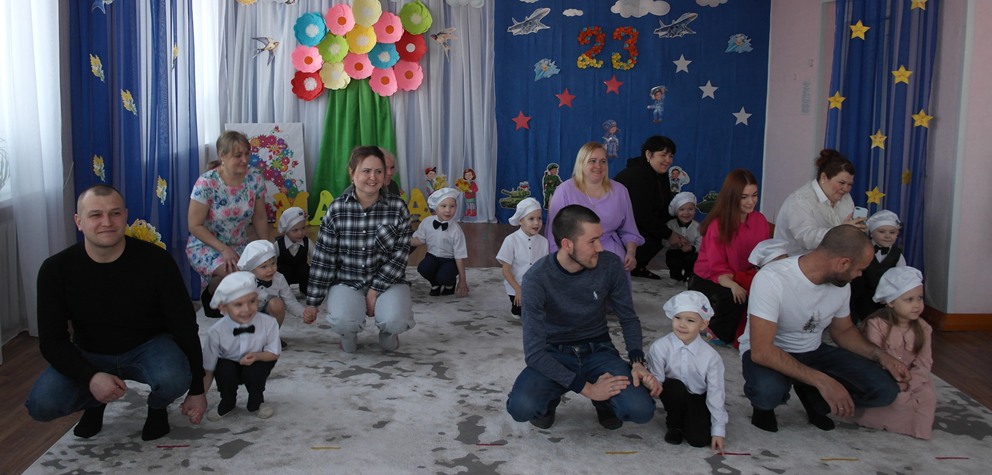 ИГРА «ПОДЪЕМ». Правильно! Рота, подъем! Папы и дети садятся на корточки, и спят, как только я дам команду: «Рота, подъем!», все должны встать.
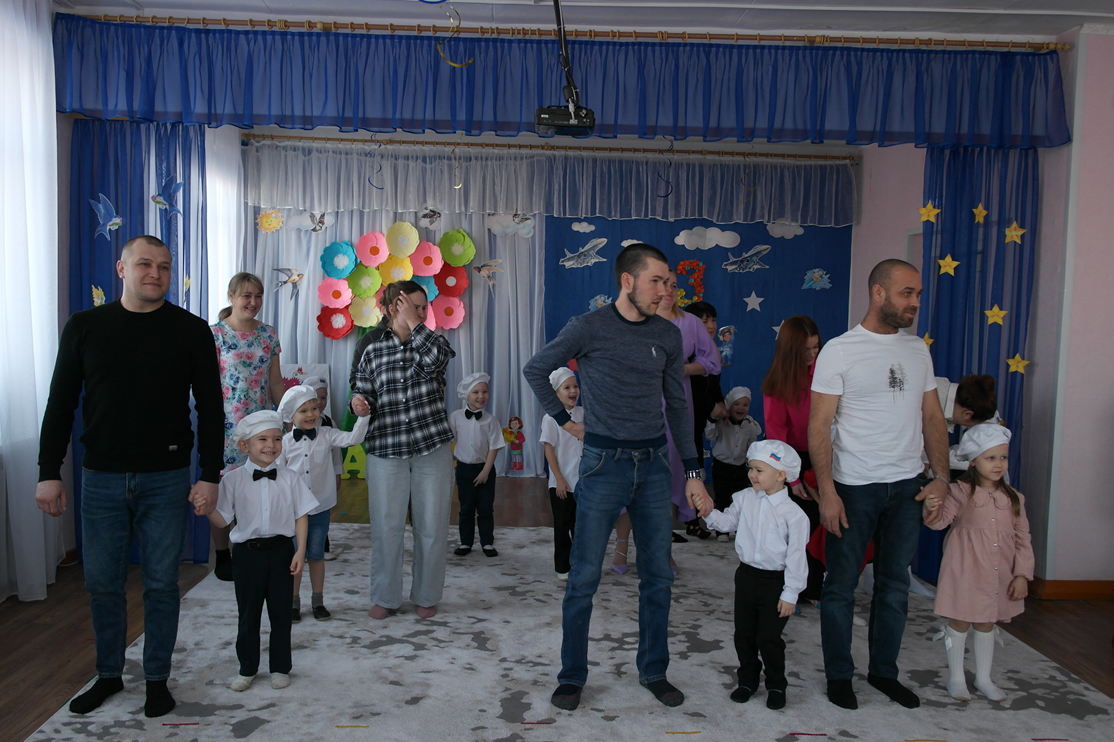 Этот танец без сомненья Вам поднимет настроенье! Танец «Паровоз Антошка».
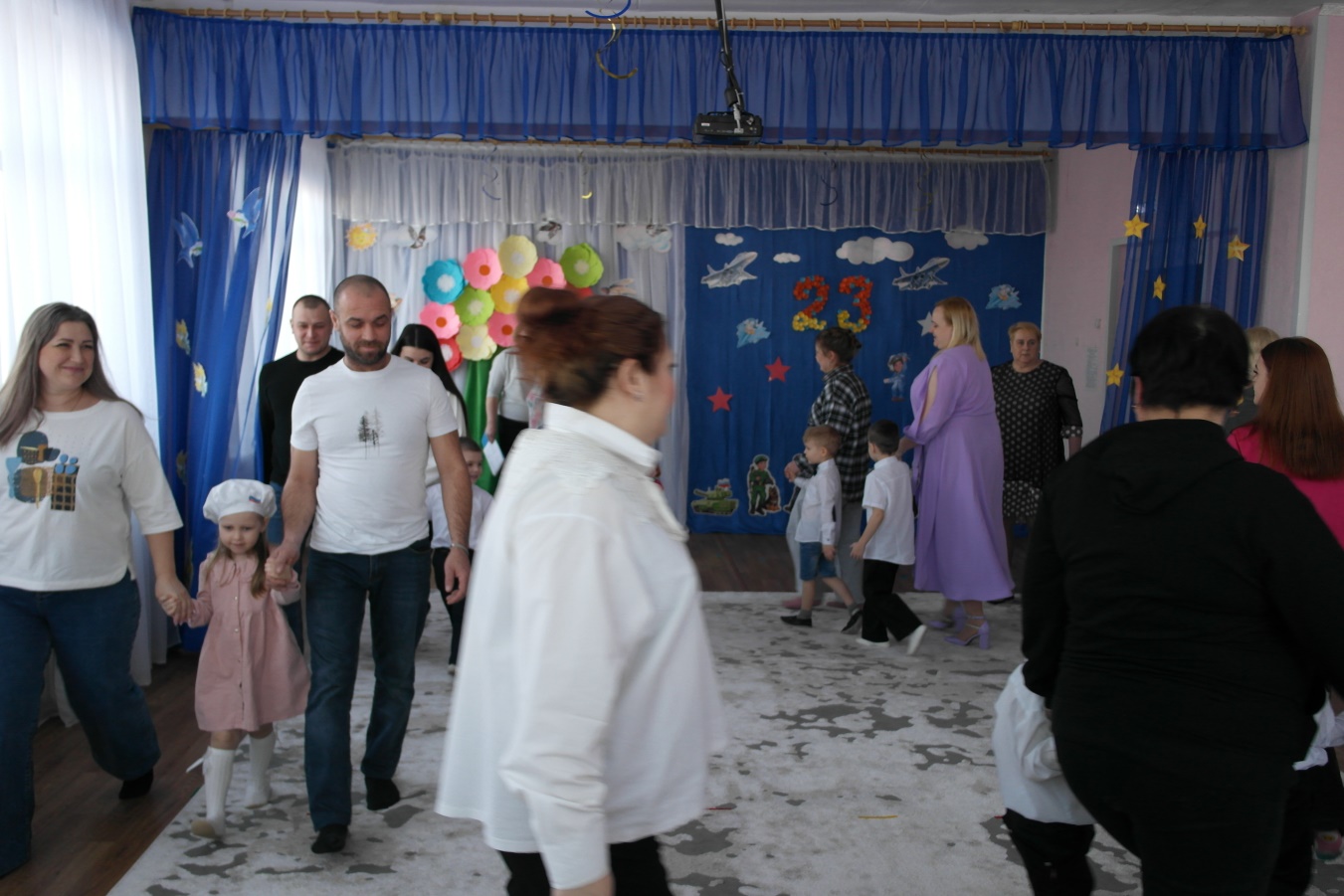 Танец Богатырей.
Оркестр «Во саду ли во городе».
Игра «Лучики» Вызывают 2 команды: мамы с детьми. Каждая команда получает таз с прищепками и шаблон солнышка и облака. Ведущий предлагает сделать солнышку лучики, а облаку капельки дождя. Чья пара выполнит задание первая, та и победит).
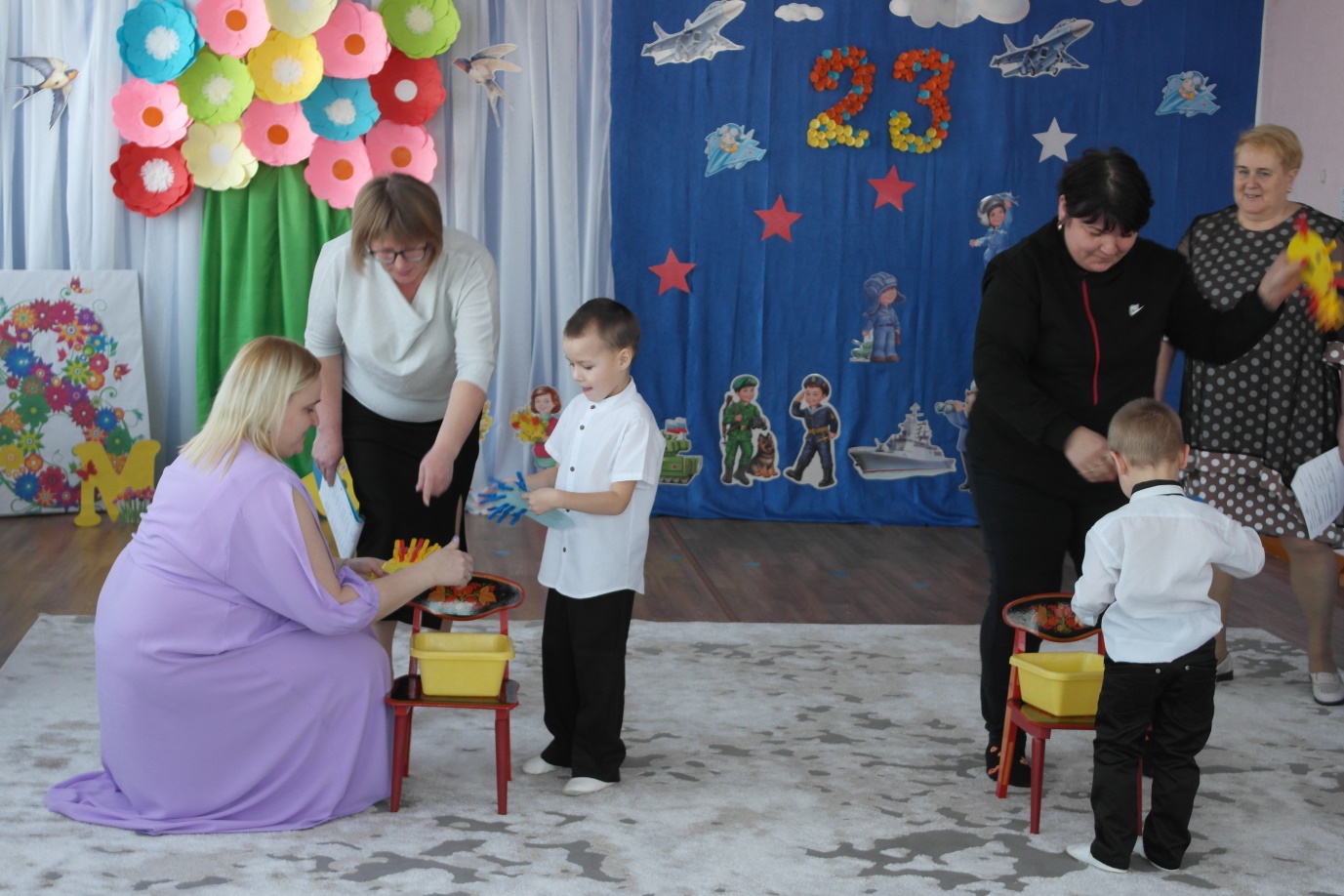 В заключении праздника почтальон Печкин вручает посылку, ведущие раздают подарки детям.
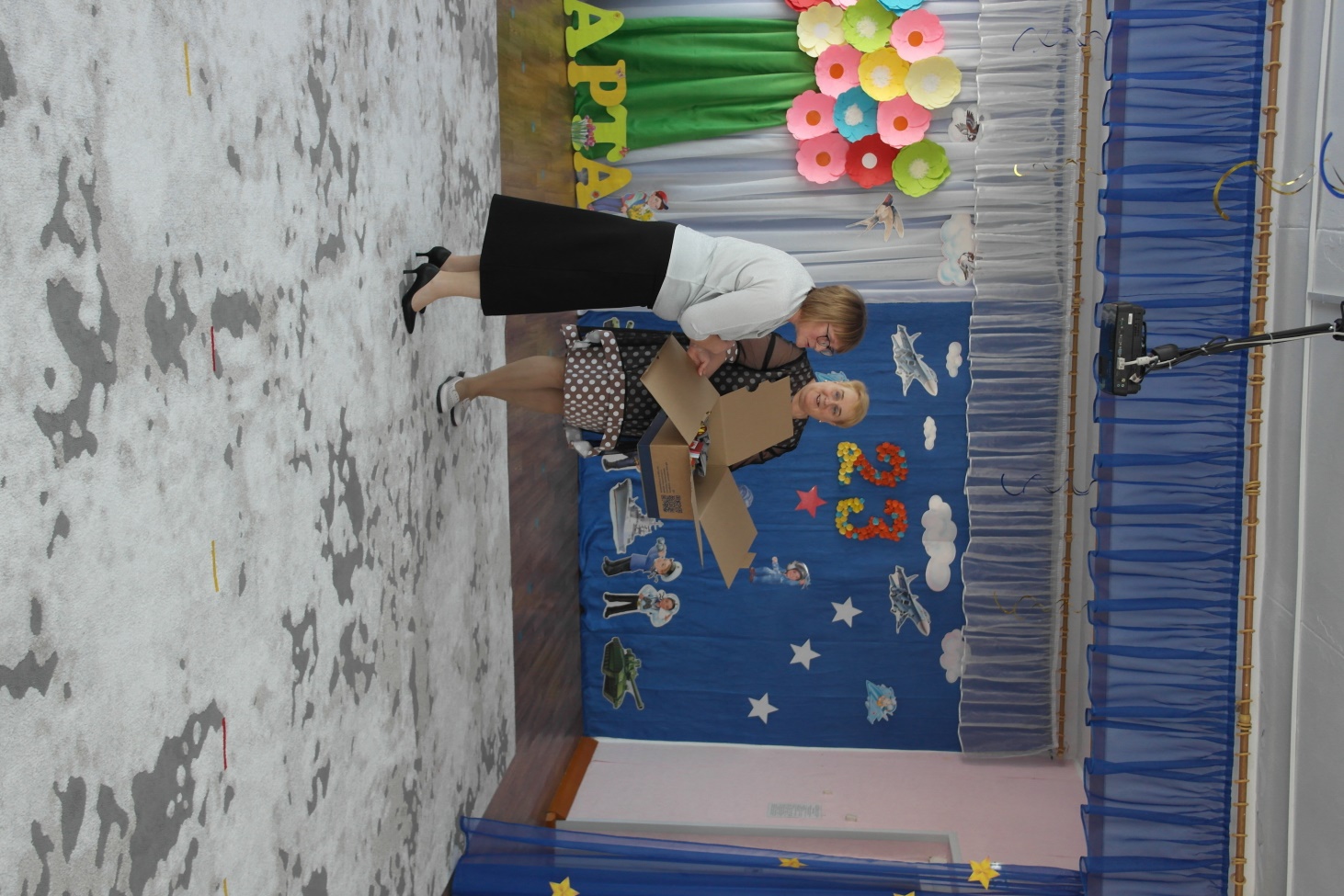